Plante aquatique
Hugo    DUTERTE
Parc Nacelle
Plan du parc
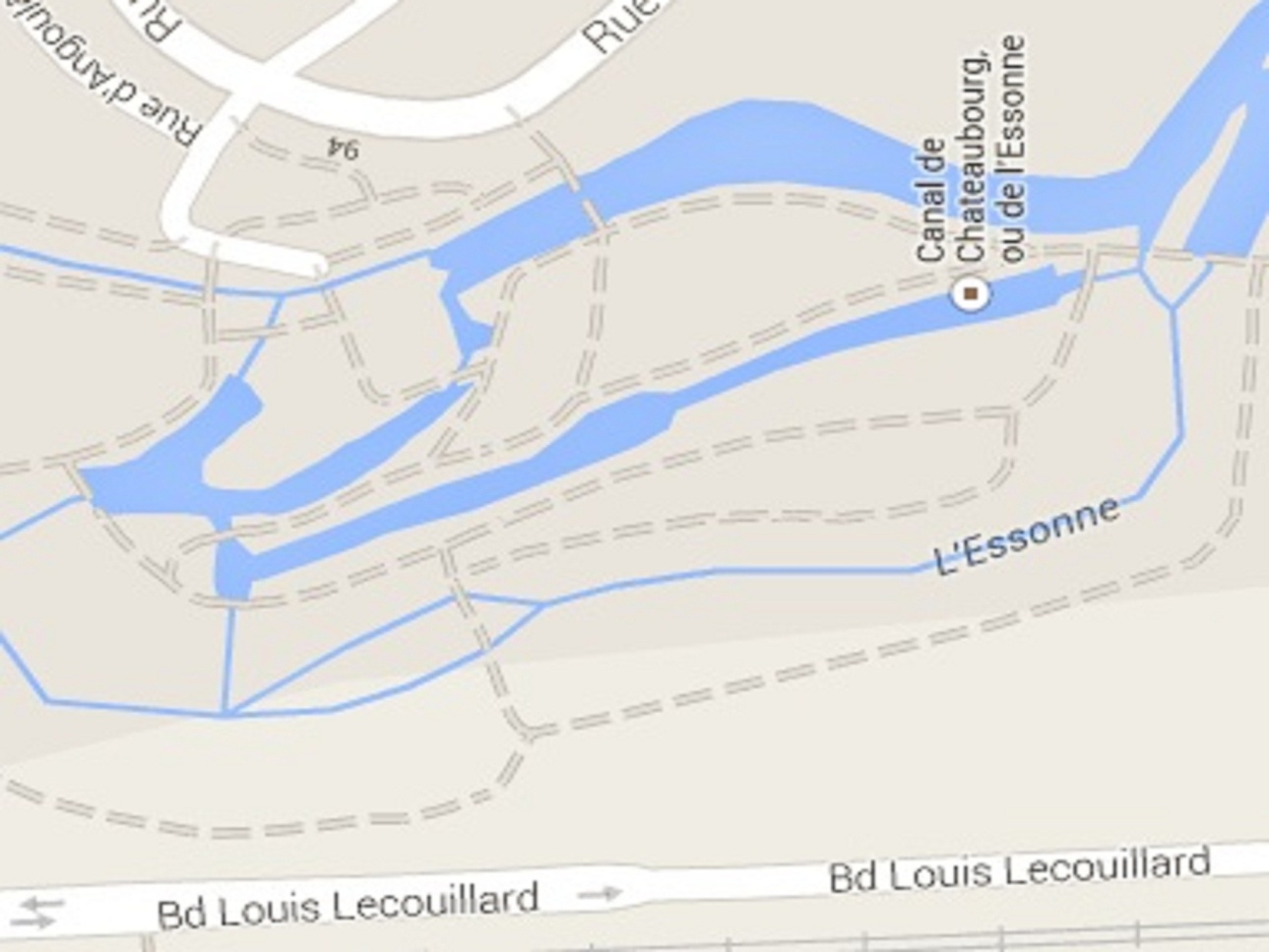 photos
Nous avons trouvé des animaux
Plante aquatique : saule pleureur et autre
A la recherche des arbres!
Plante aquatique : saule pleureur et autre
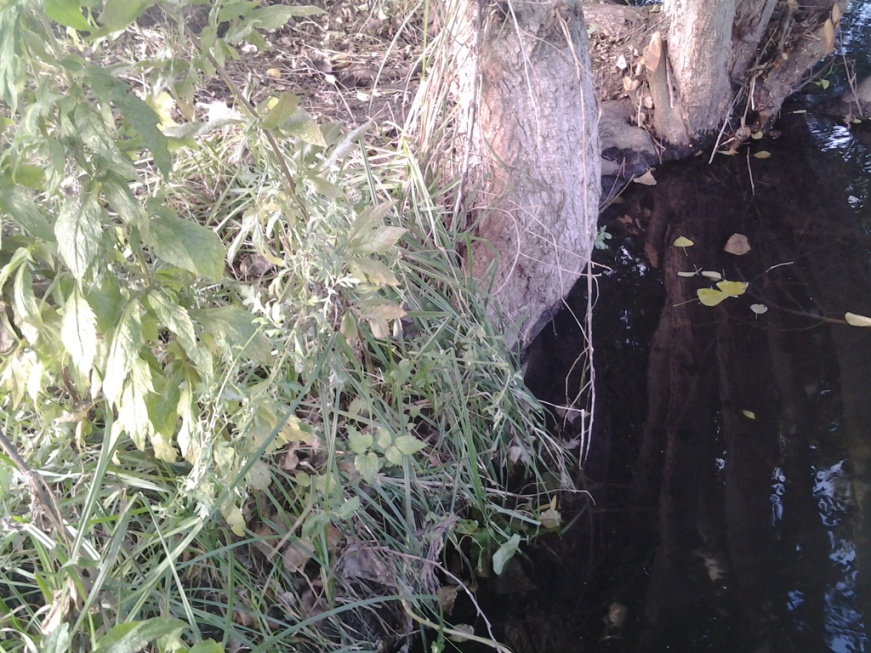 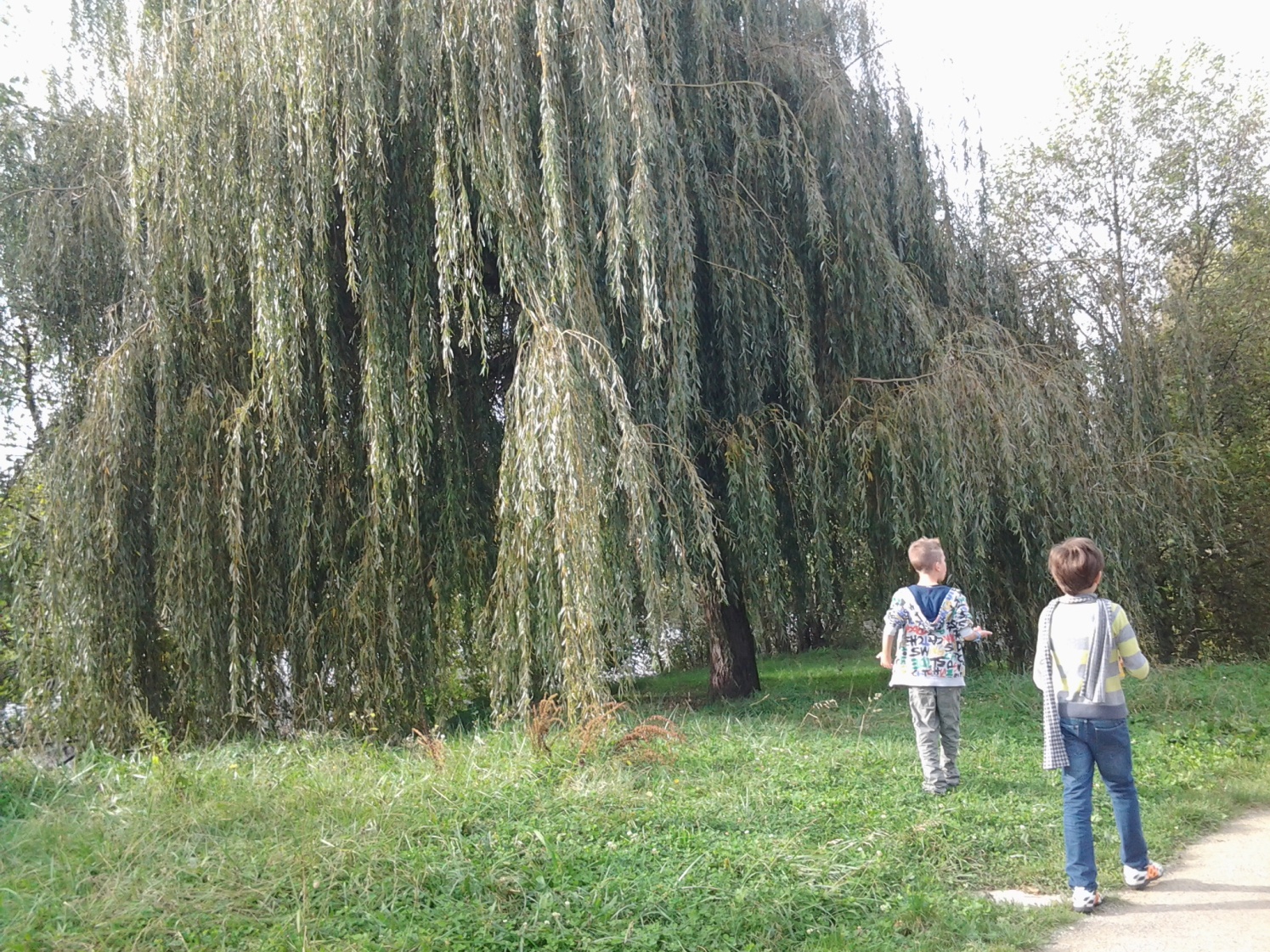 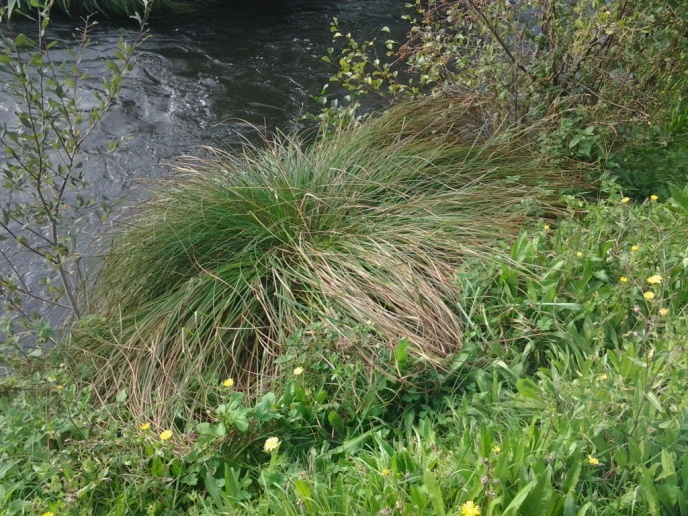 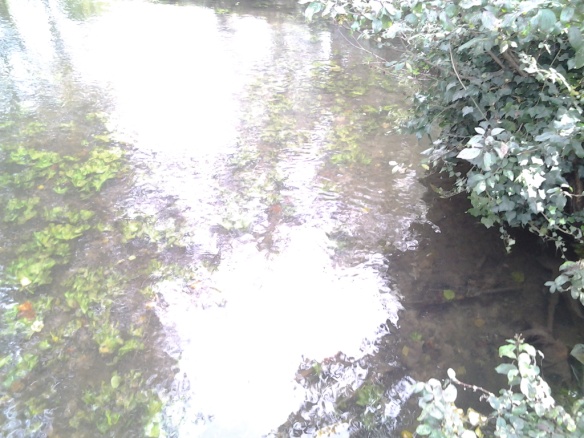 nénupharCe n’est pas la saison : les nénuphars  restent couchés.
Nous avons trouvé des animaux
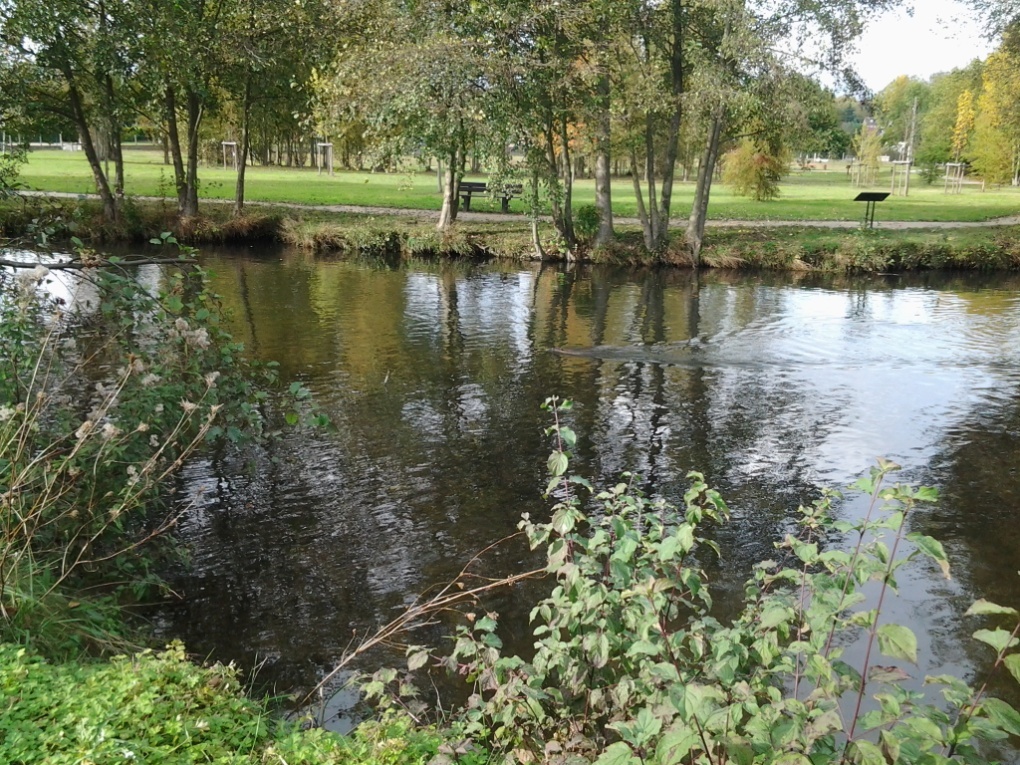 nous avons bien rigolés!!!
A la recherche des arbres!
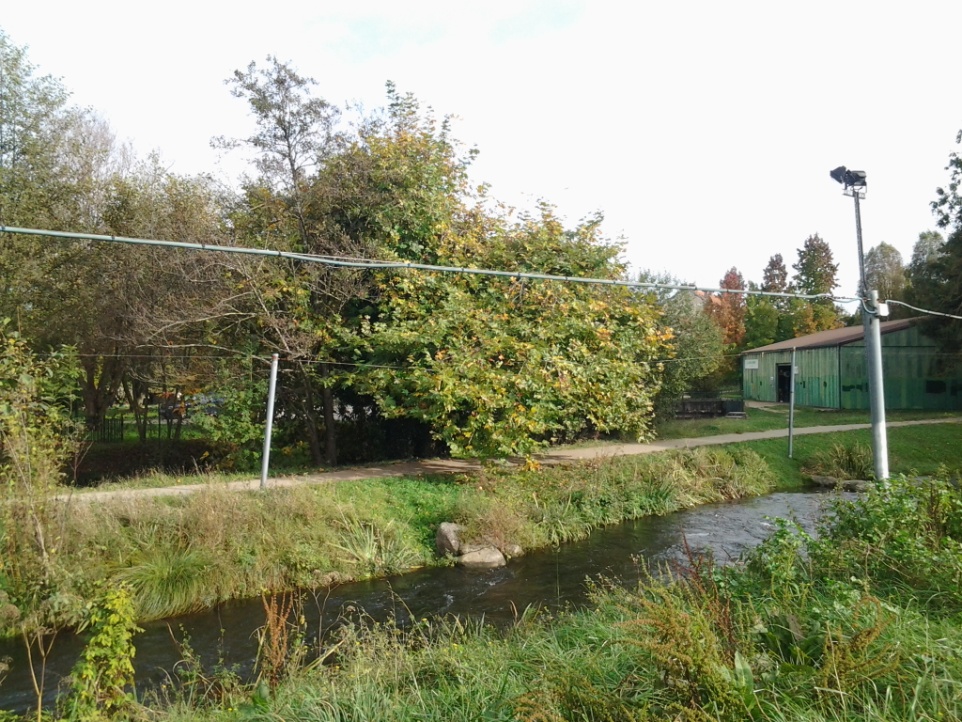 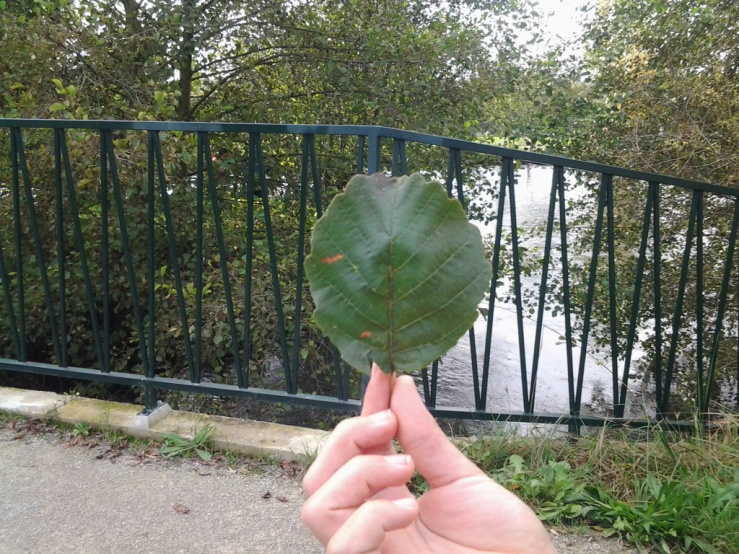 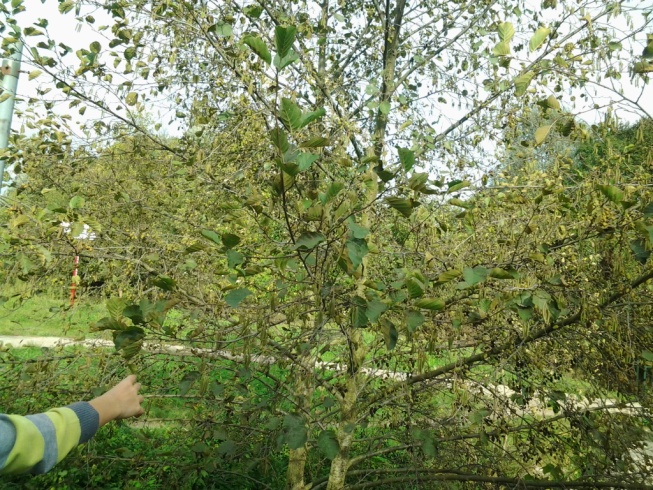 Nous avons trouver plusieur plantes aquatique
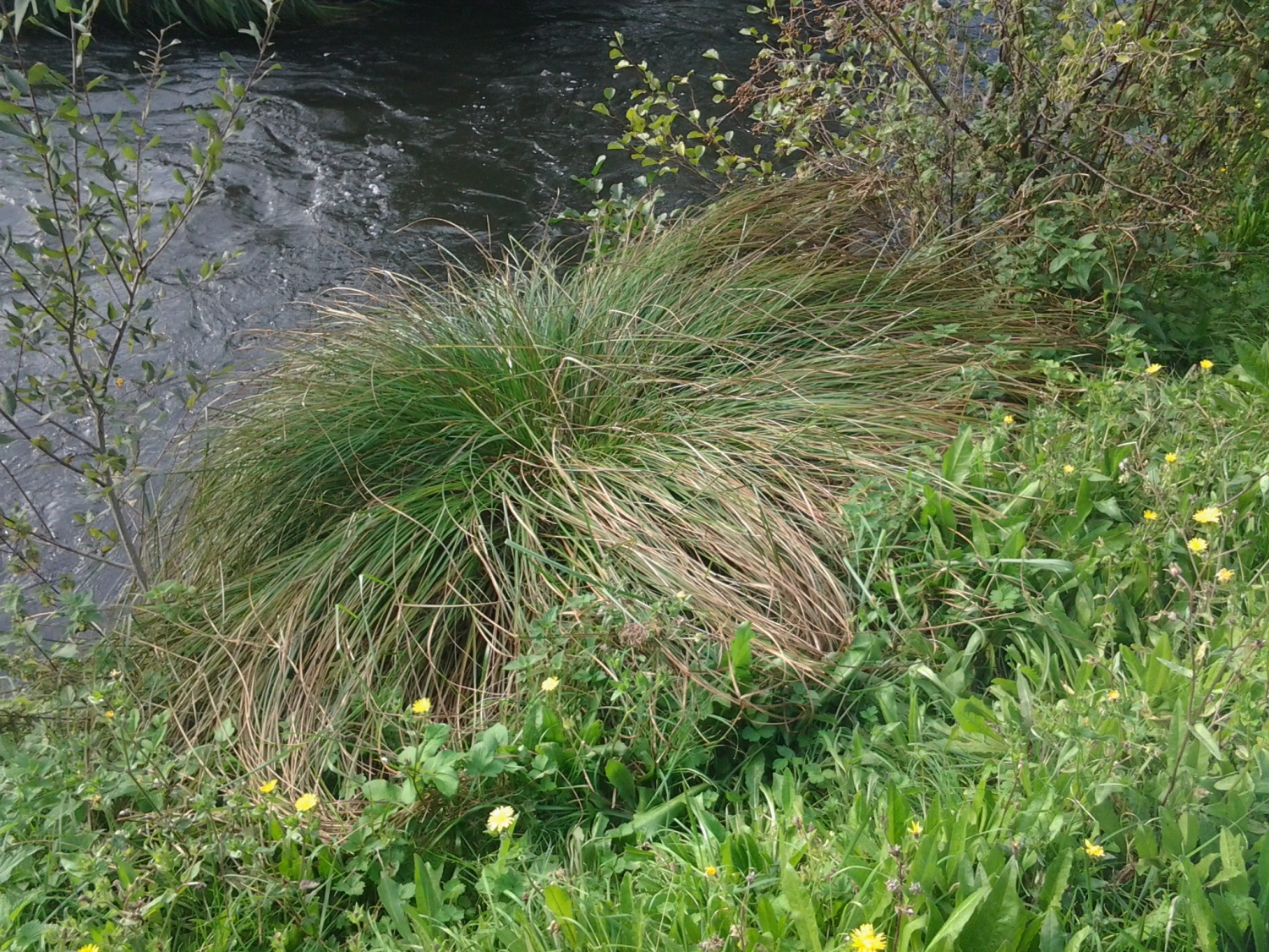 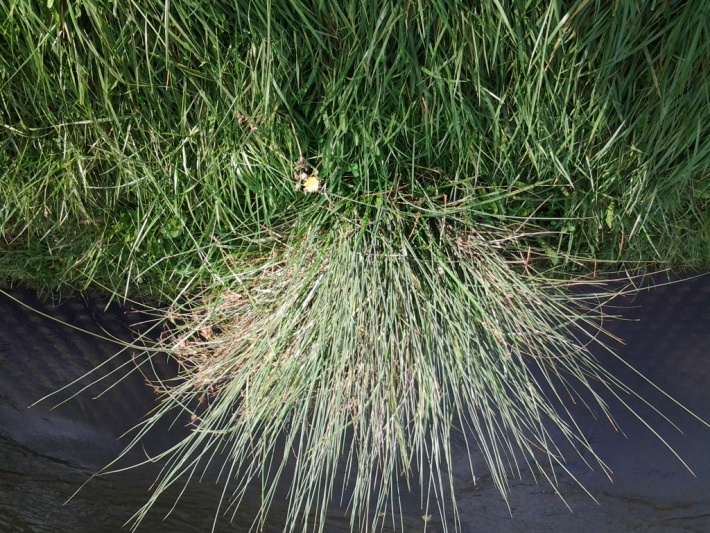 Photo a l’enver???????????????
Si vous voulez revoir le plan cliquer sur la flèche …
THE    END
A bientot
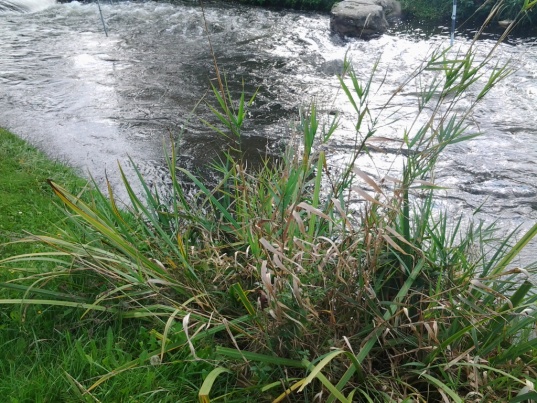 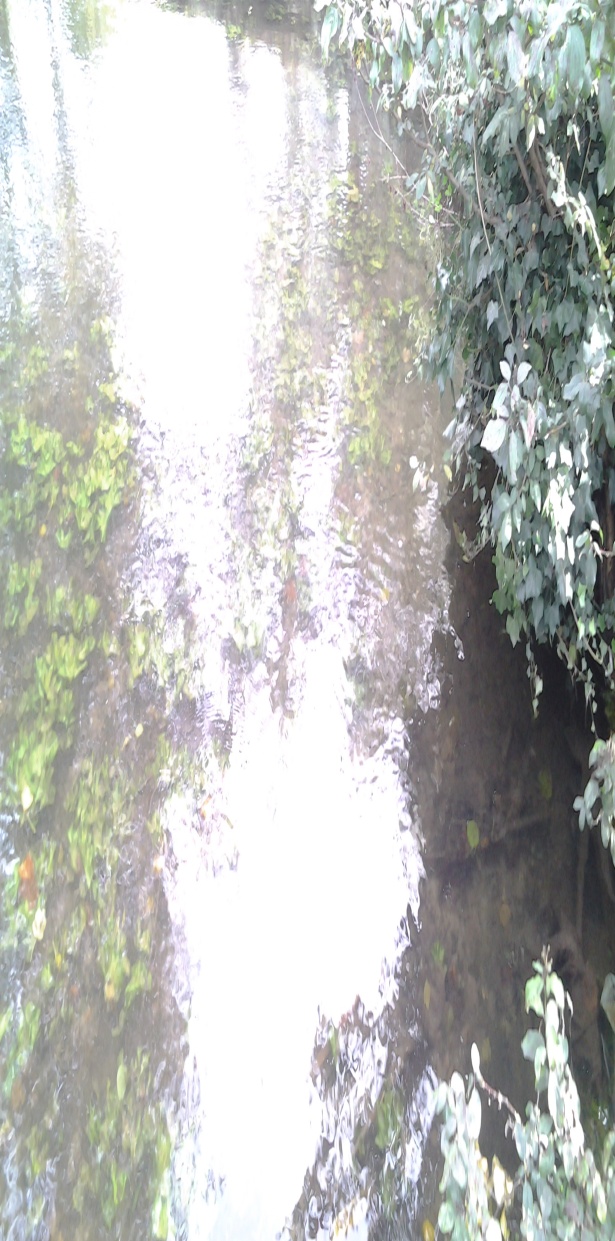 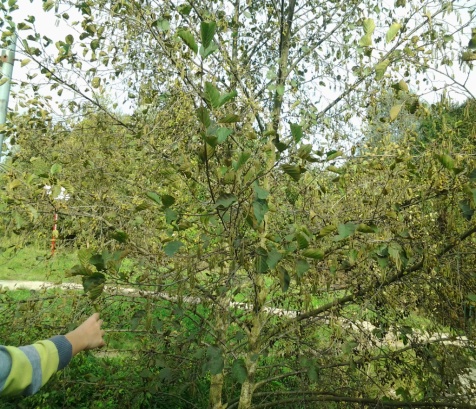 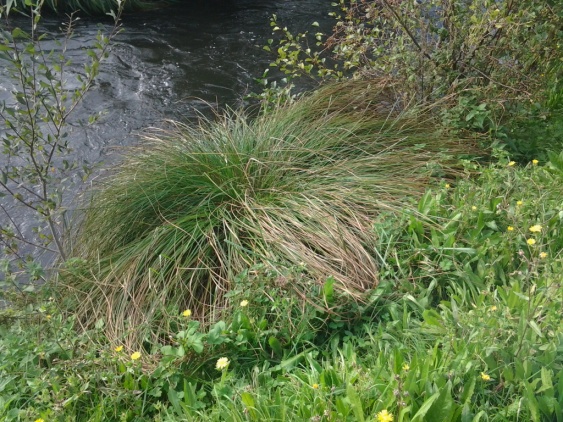 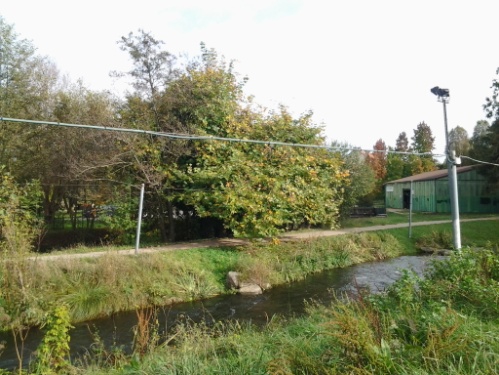 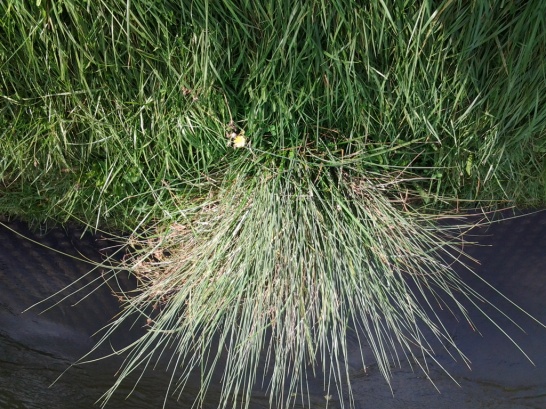 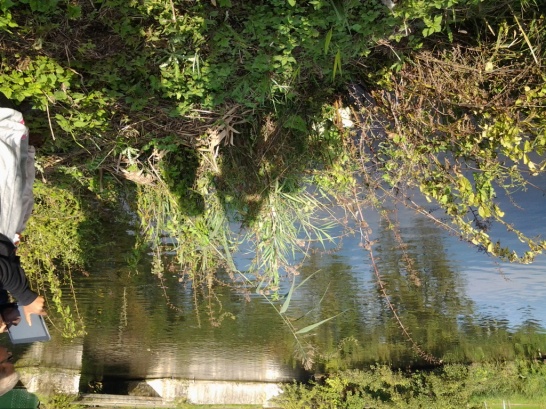 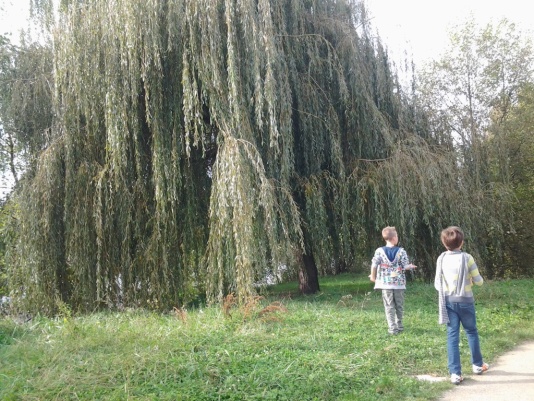 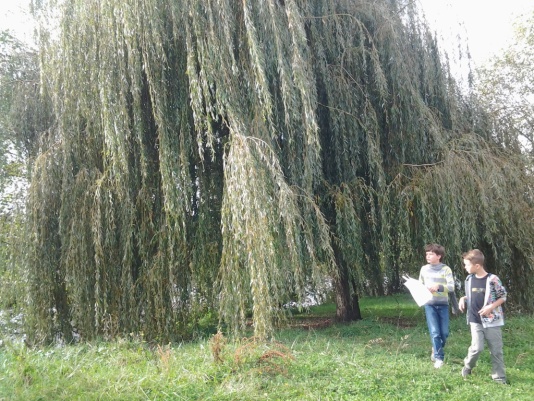